BiberbunkerPitch Multimediawand
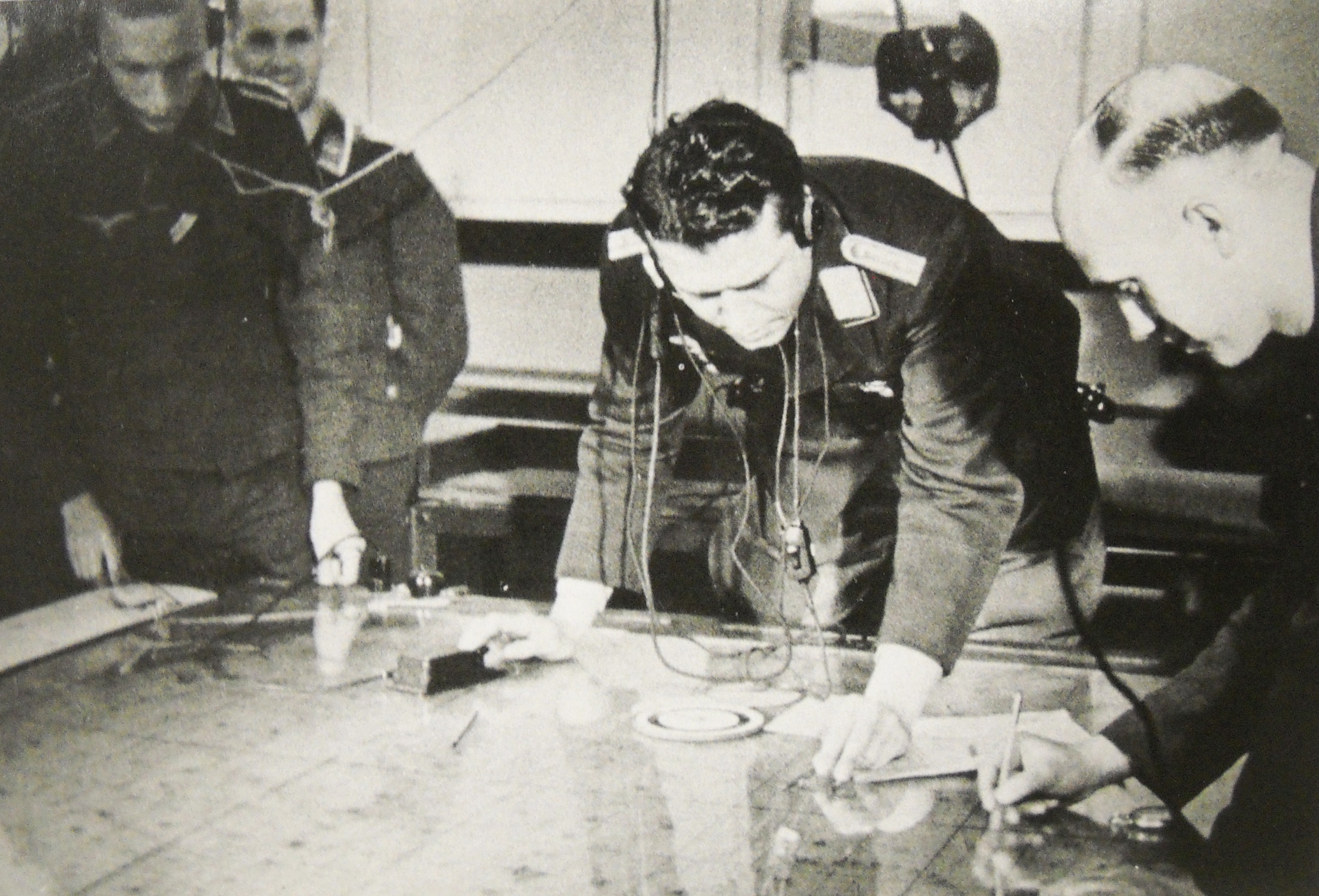 Beleid voor de komende 10 jaar1. de thematische aanpak2. van bunker naar stelling
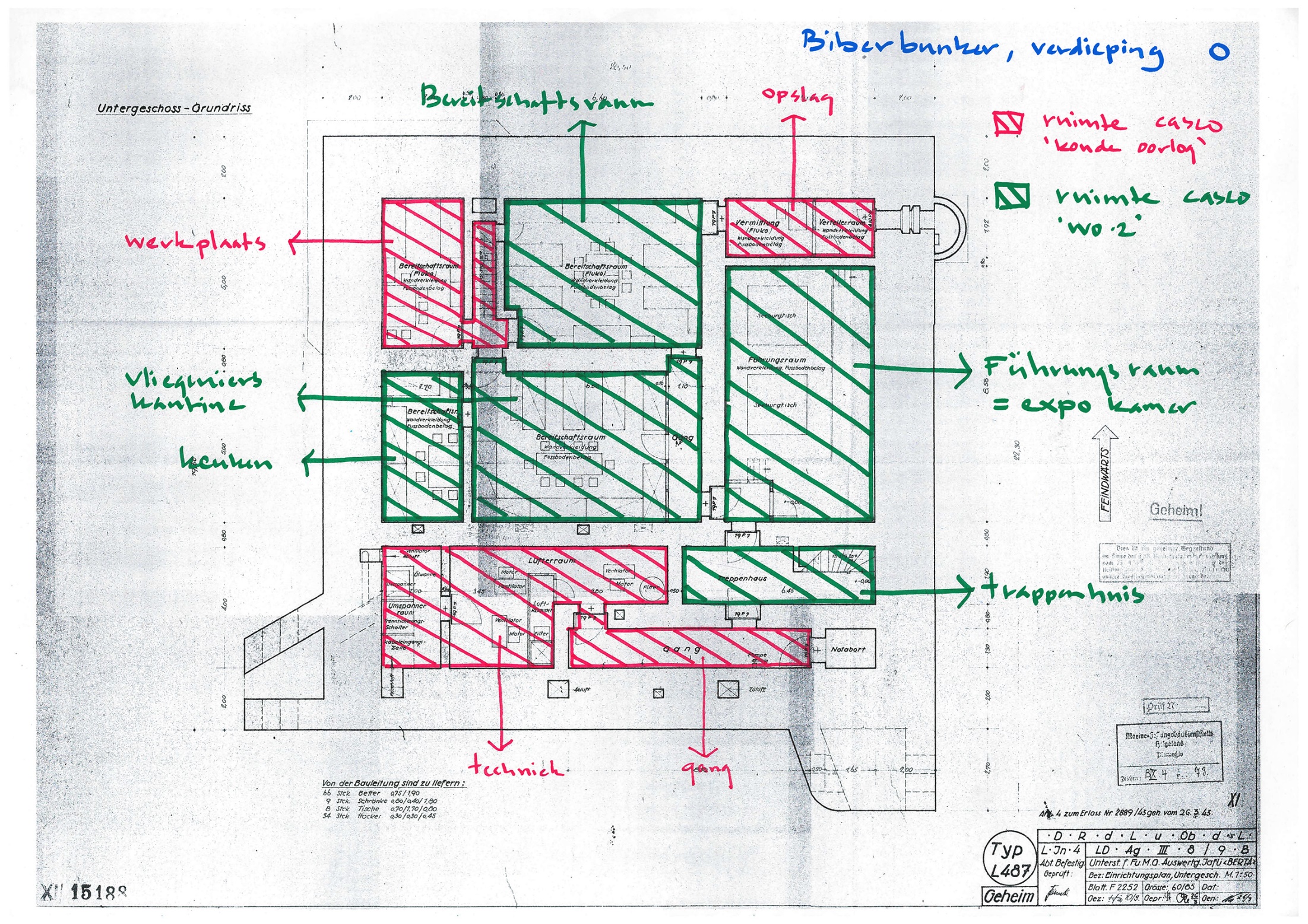 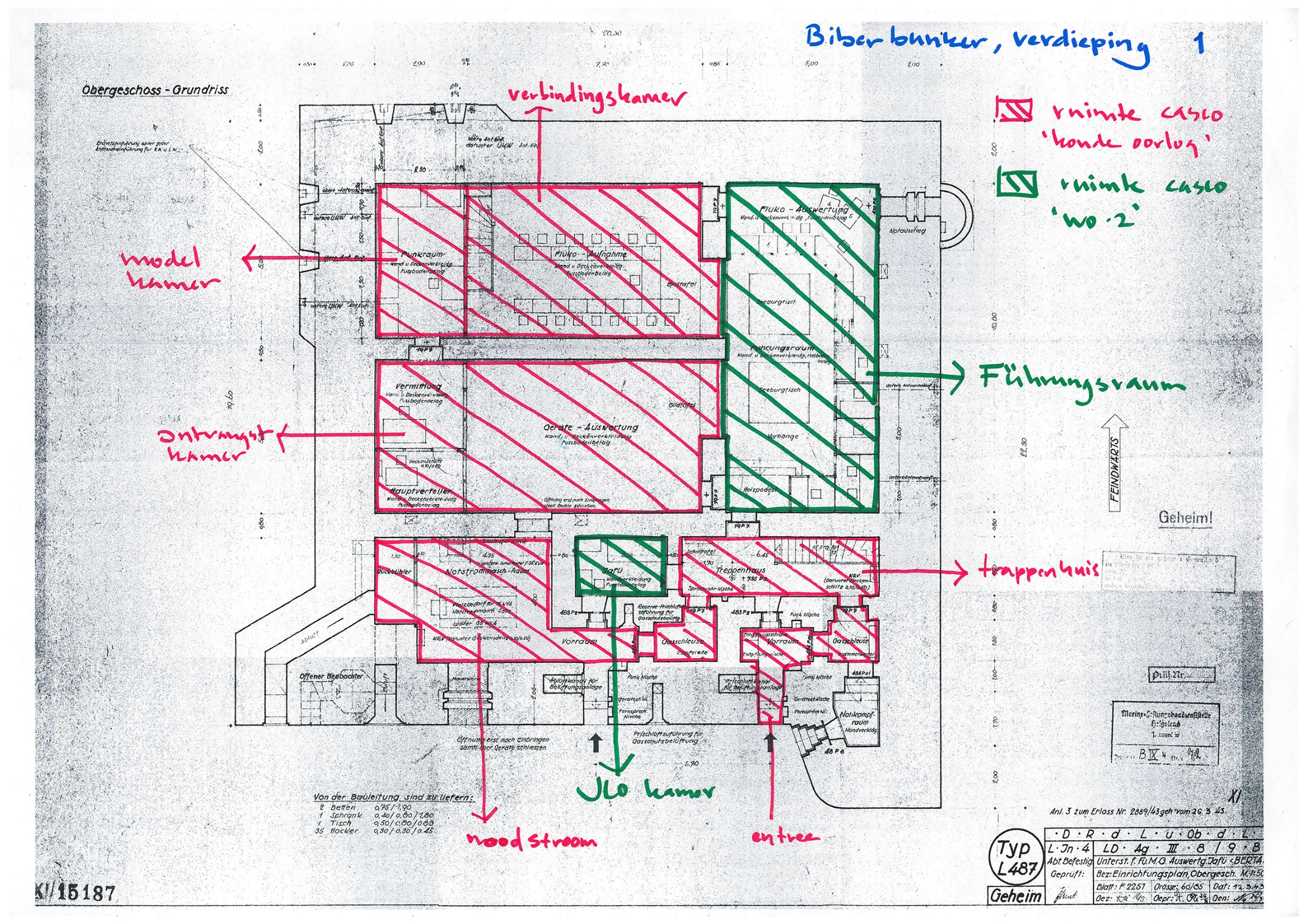 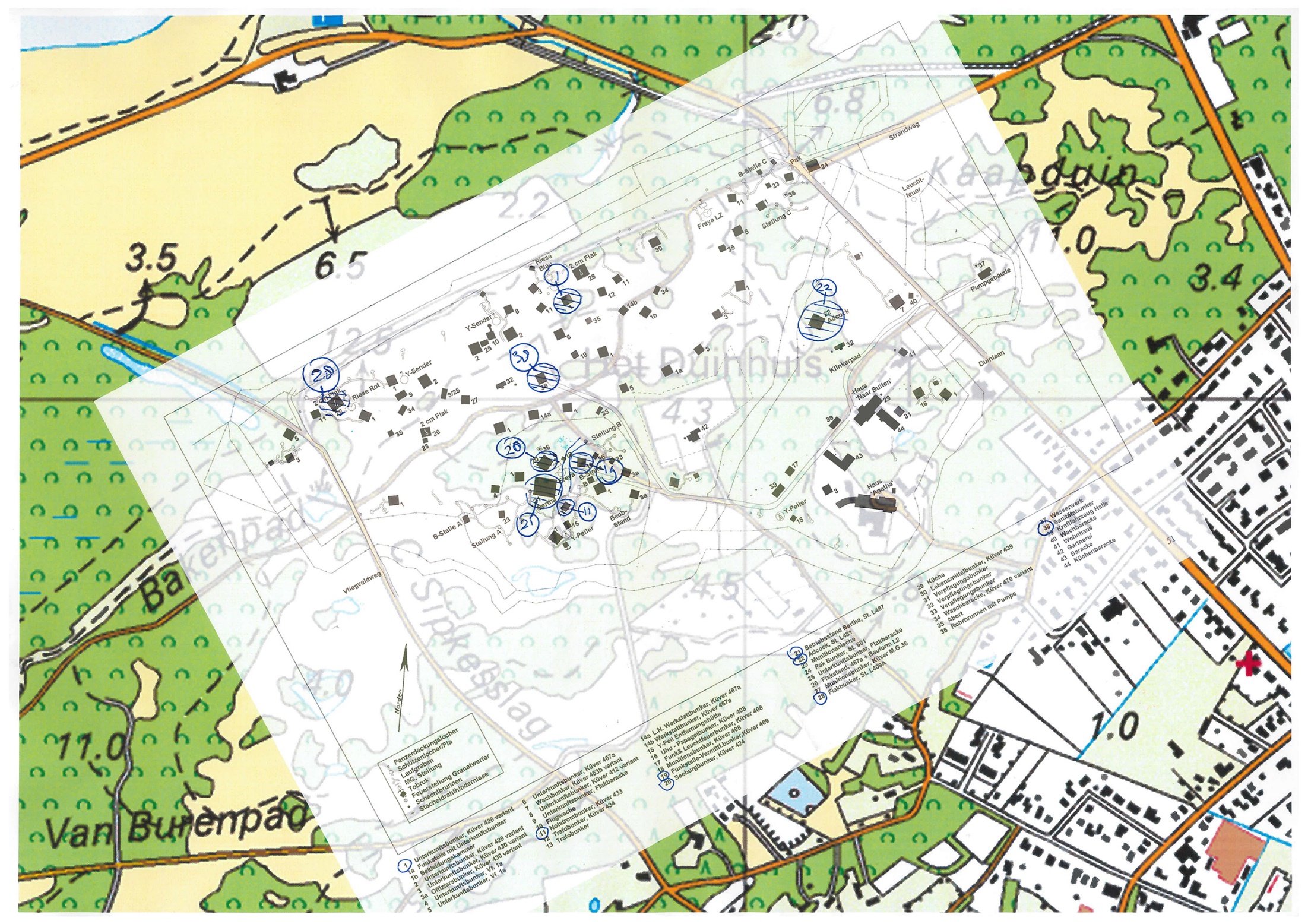 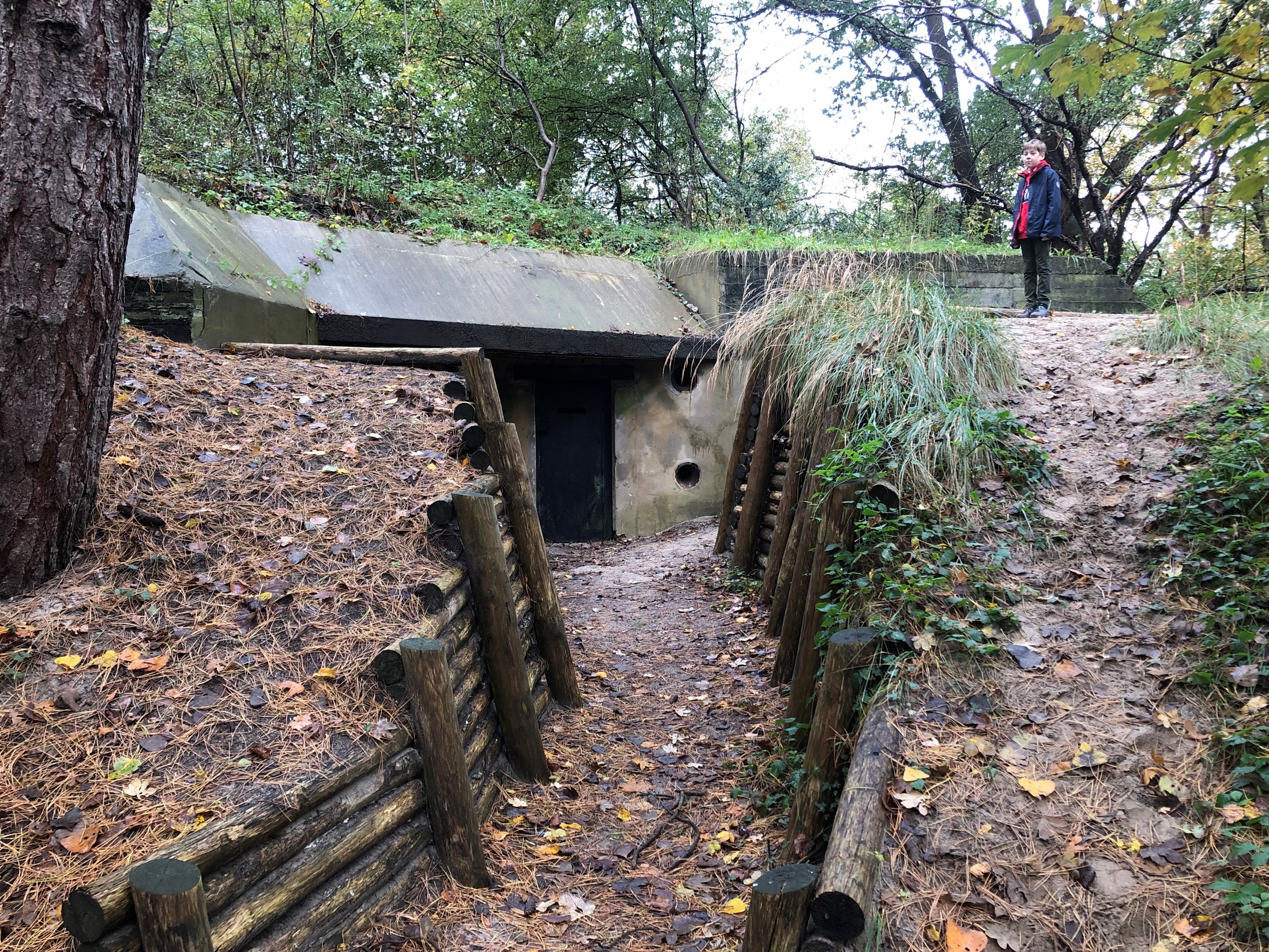 De communicatievormde gids vertelt een verhaal
De bezoekerstrend sinds 2018
Bezoekers naar leeftijd
2018

Open dagen
730 vw + 125 kinderen
Rondleidingen
401 vw + 42 kinderen
Groepen
220 kinderen basis scholen
184 vw groepen
Totaal 1702 (23% kinderen)
2019

Open dagen
448 vw + 87 kinderen
Rondleidingen
860 vw + 128 kinderen
Groepen
382 kinderen basis scholen
240 vw groepen
Totaal 2145 (27% kinderen)
Doelstelling: bereik bij kinderen en jongeren vergroten en de communicatievorm diverser maken voor iedereen
Stap 1:Expo kamerHet verhaal van Voorne
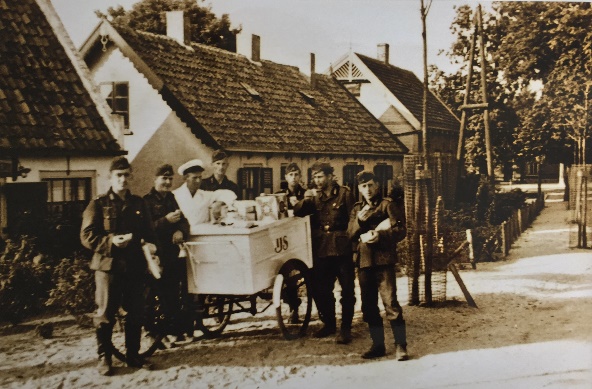 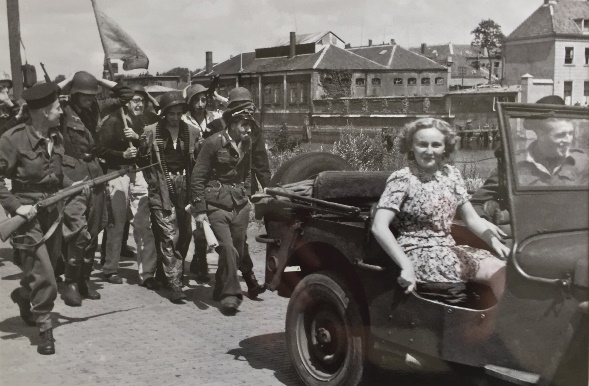 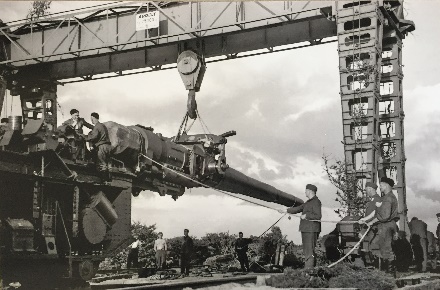 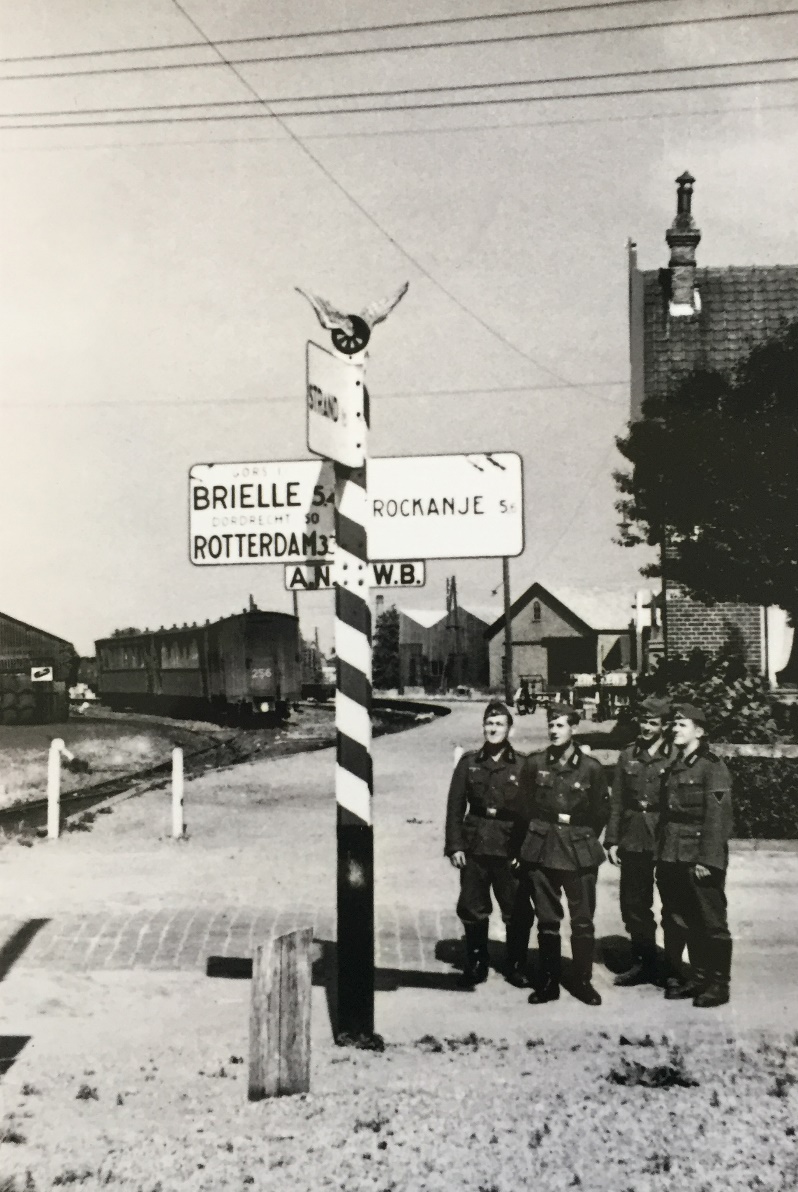 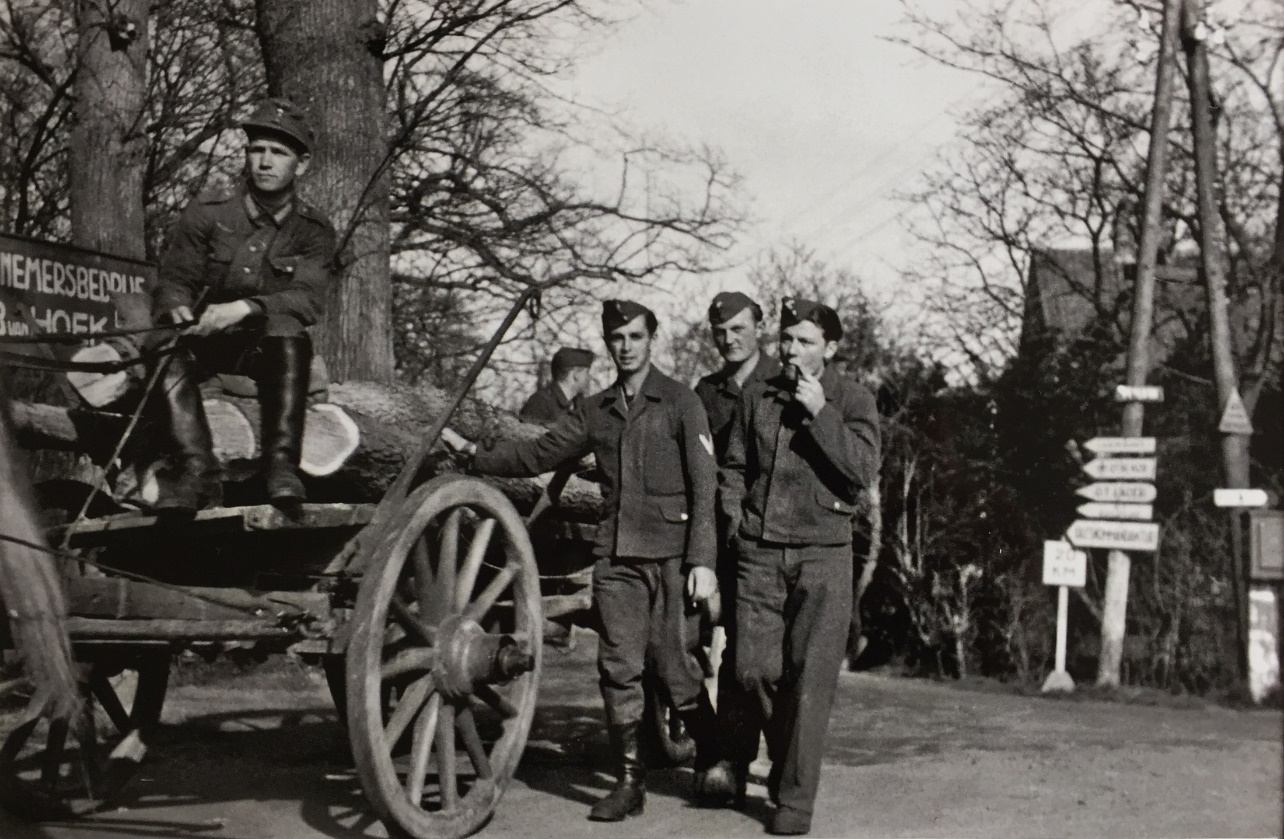 Stap 2:BereitschaftsraumBunkerleven
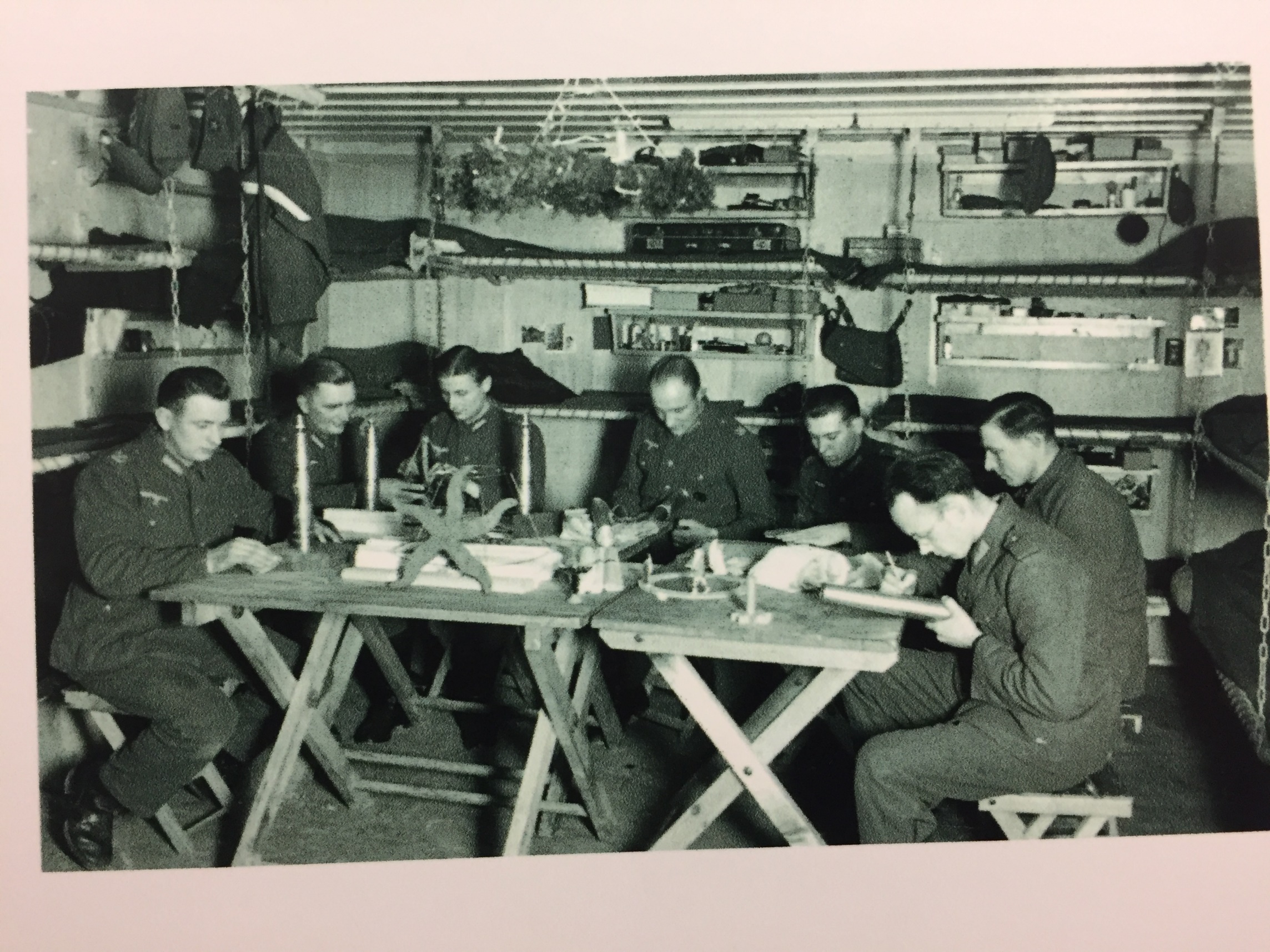 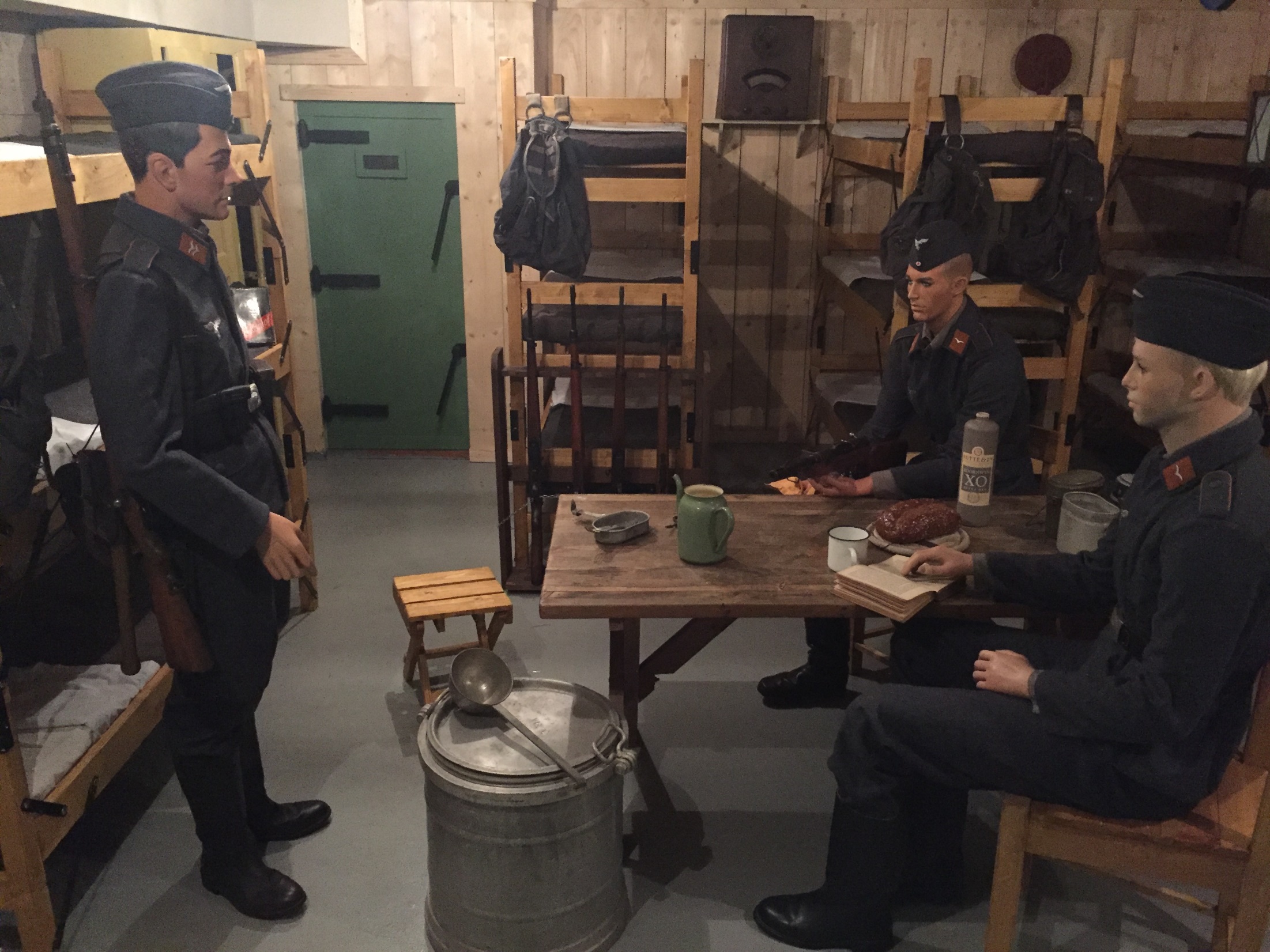 Stap 3:Vliegenierskantinepersoonlijke verhalen van alle kanten
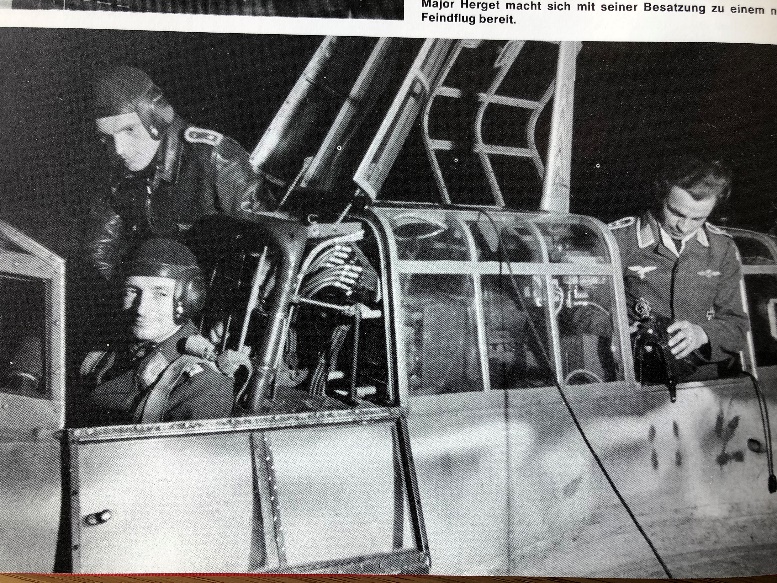 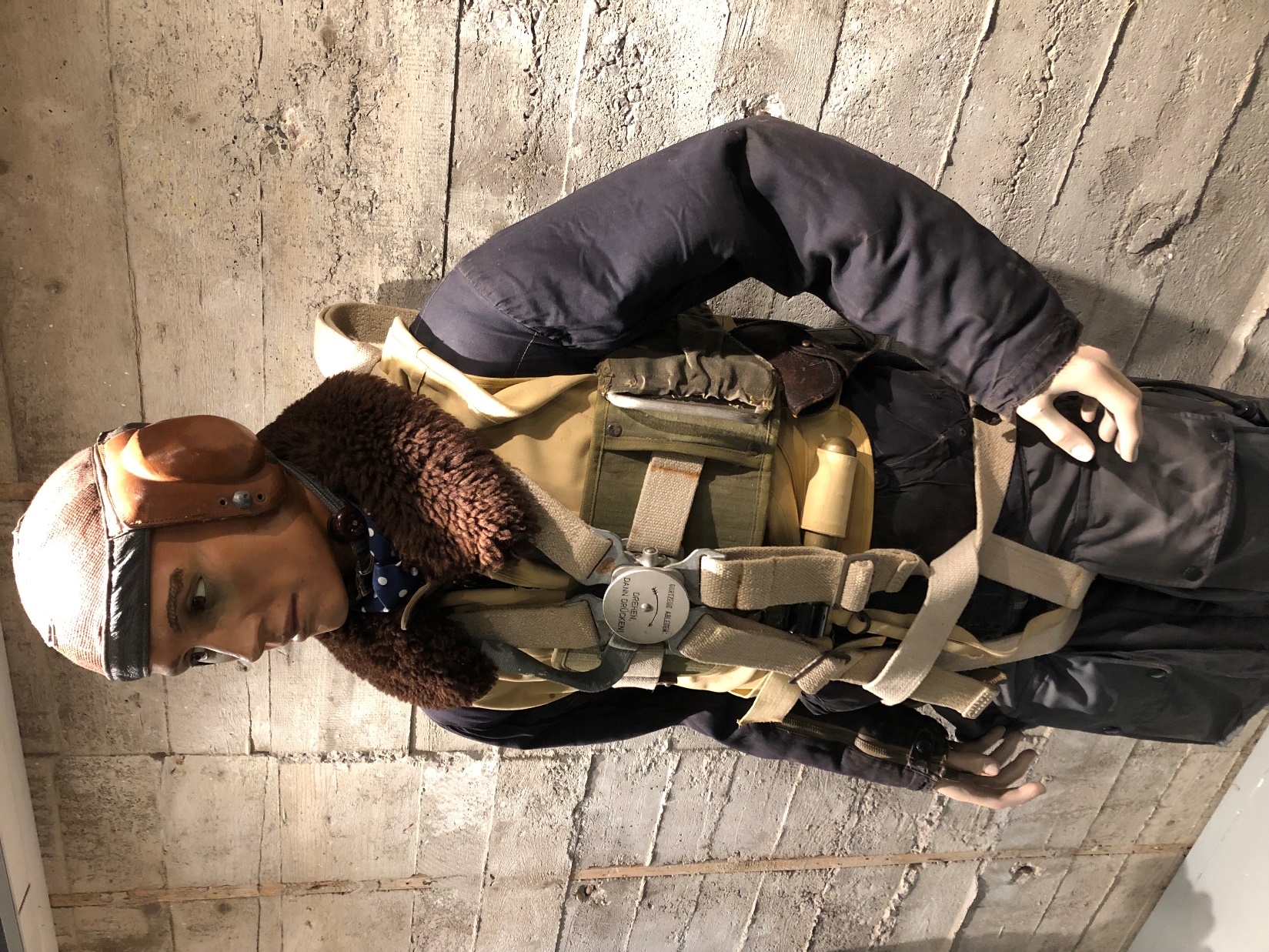 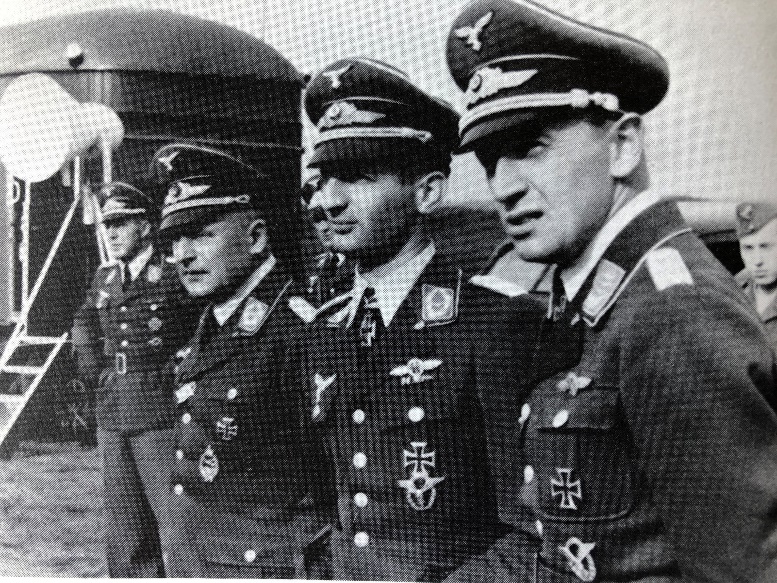 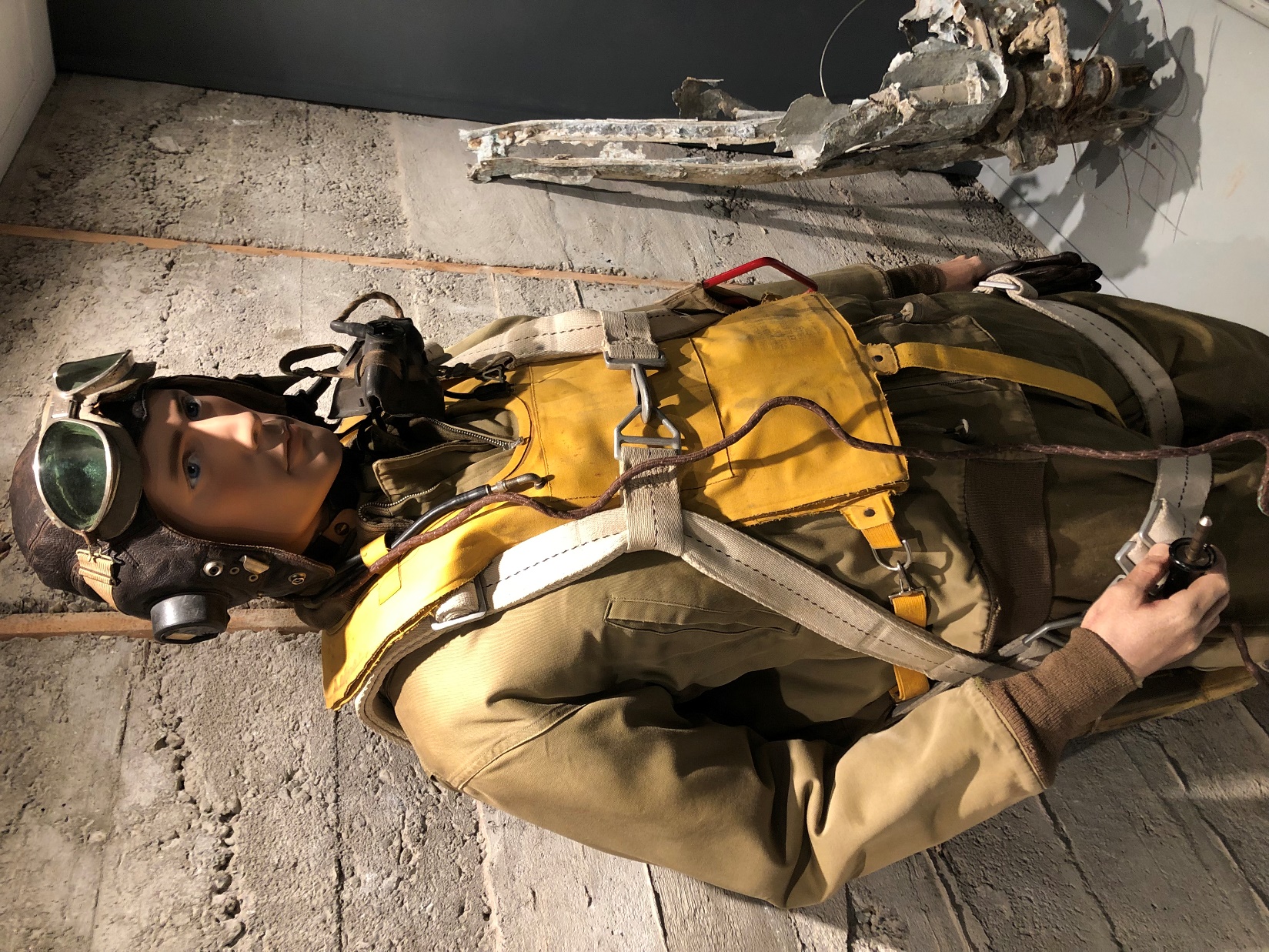 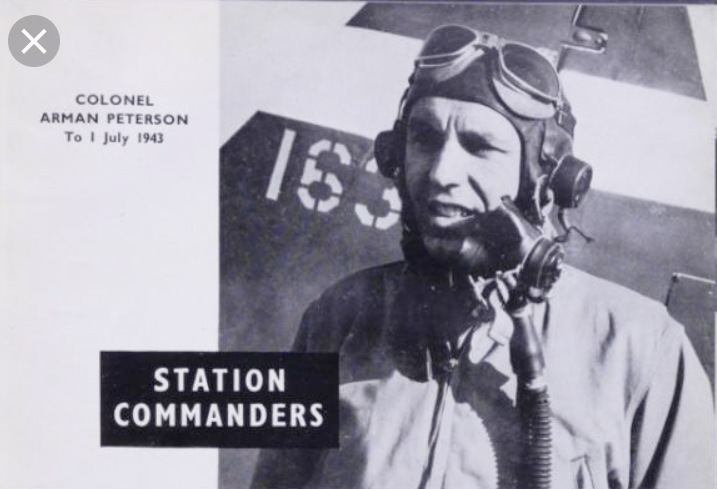 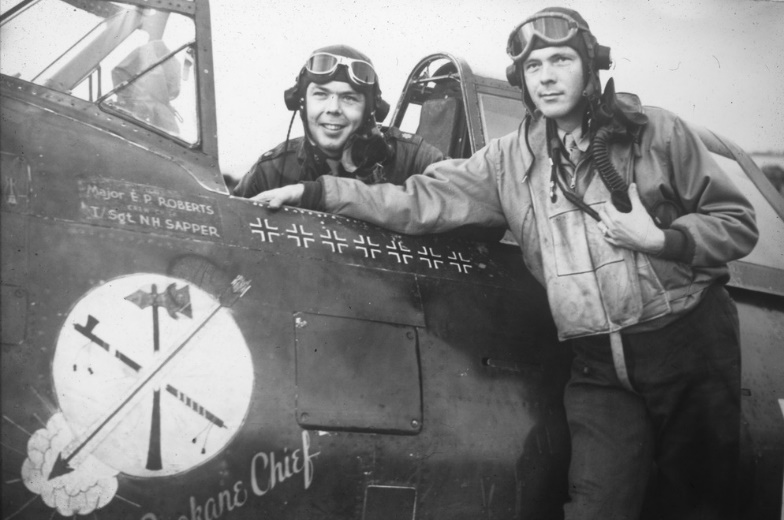 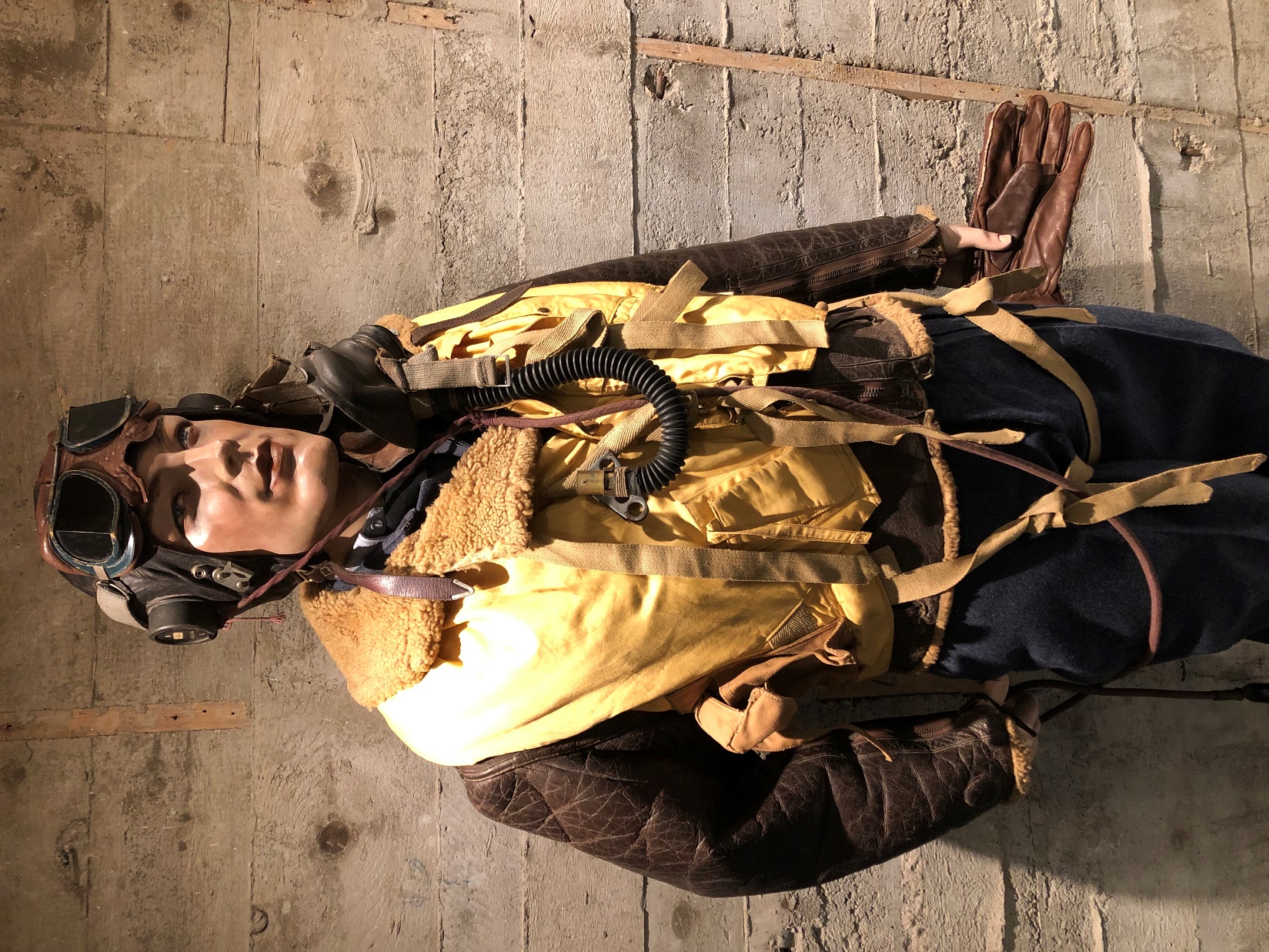 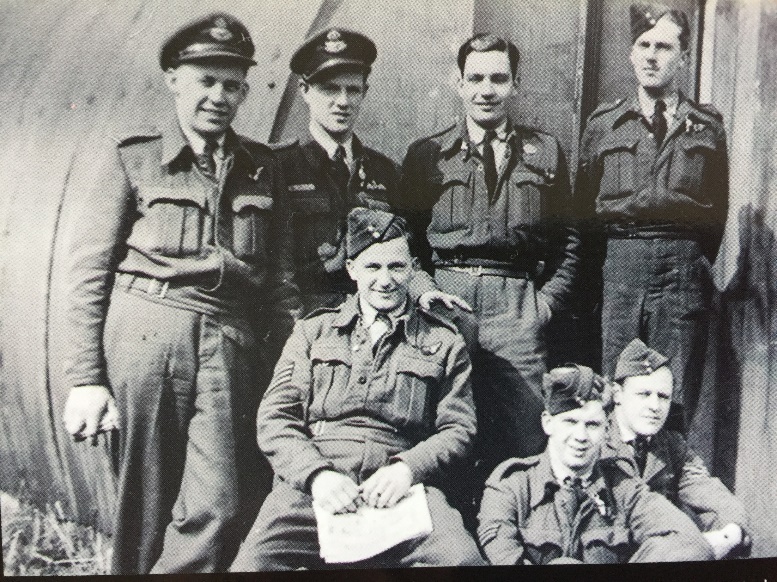 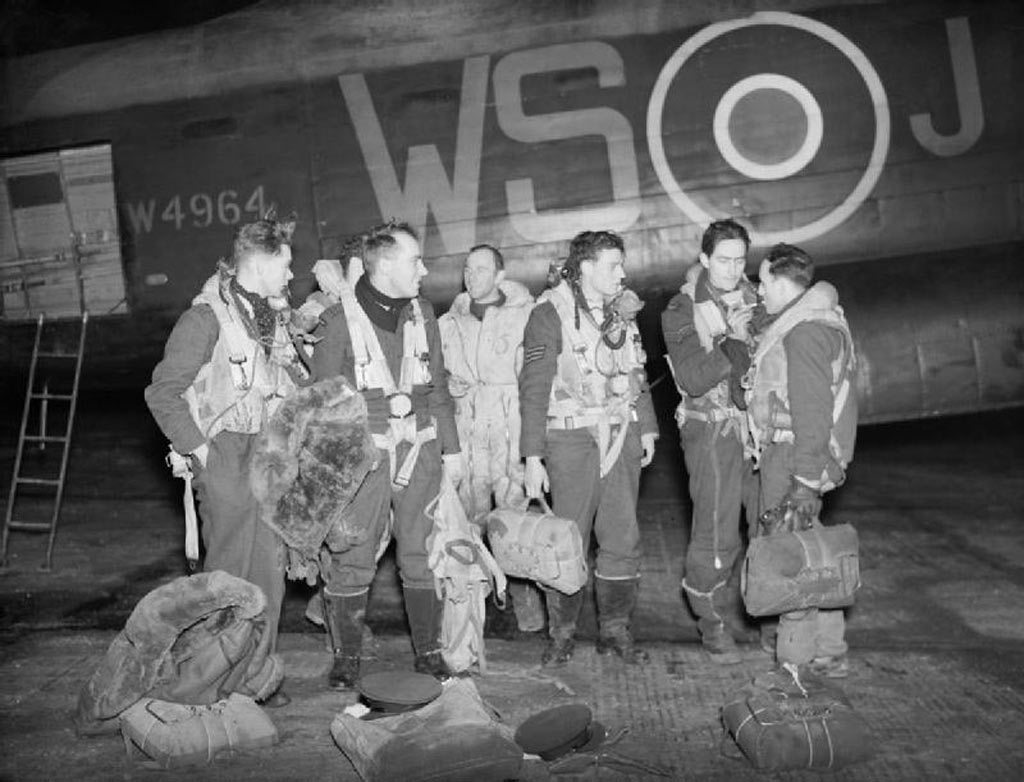 Stap 4:kamer Jagdleit Offizierorganisatie structuur van de bunker
Stap 5:Multi Media Wandde werking van de Duitse Radar
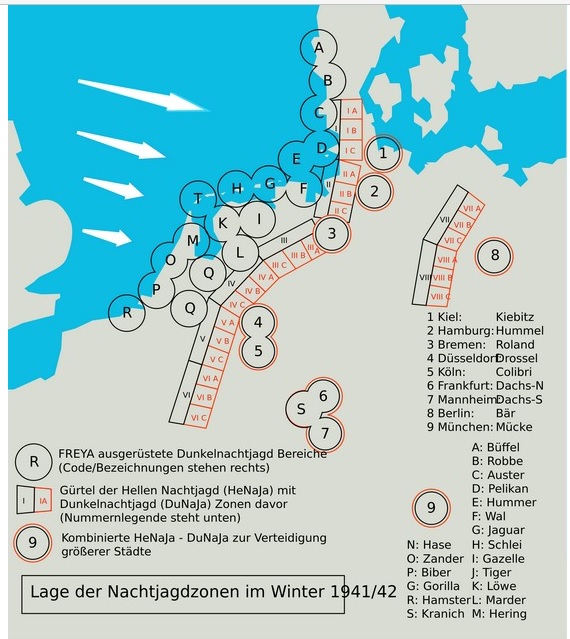 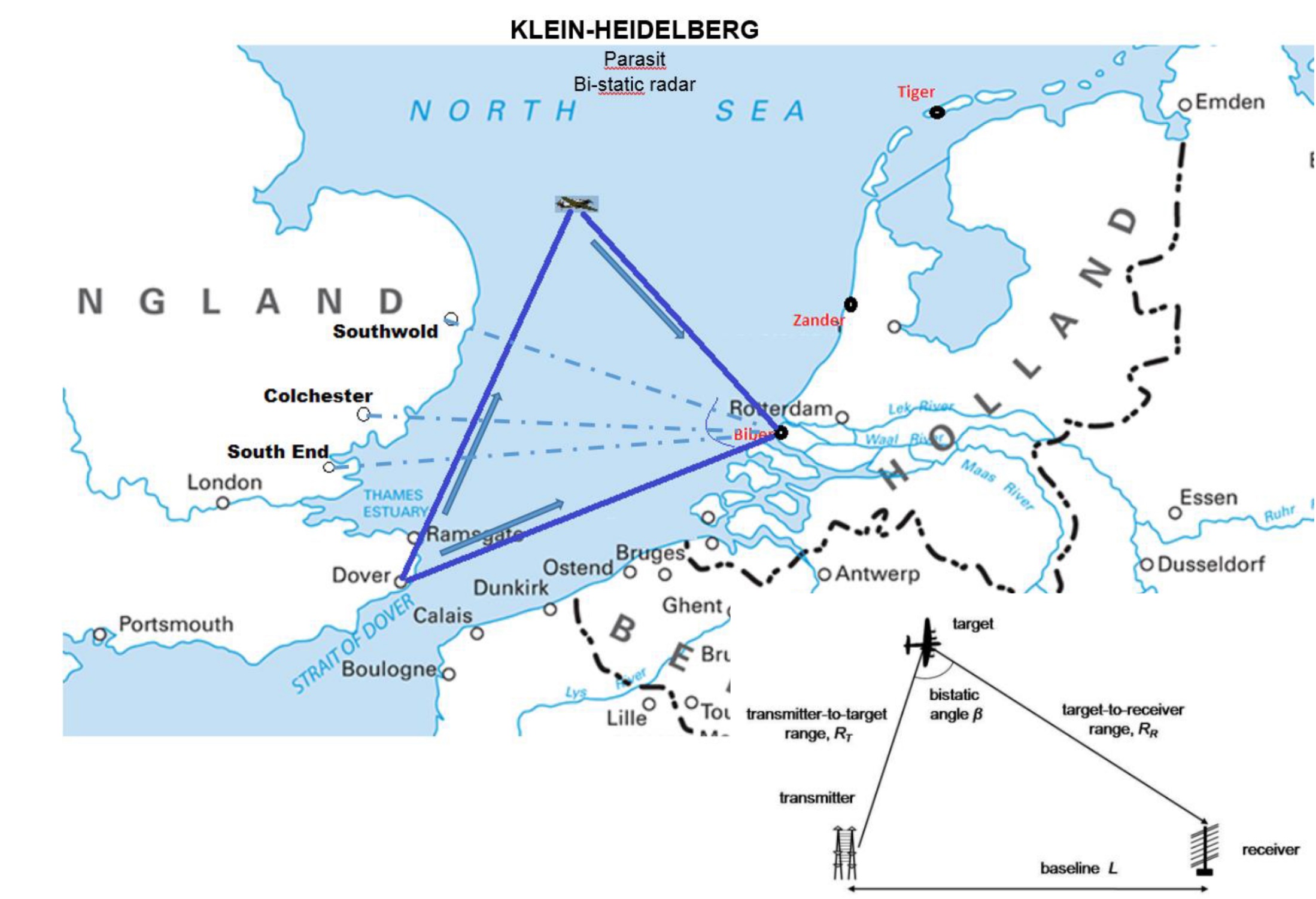 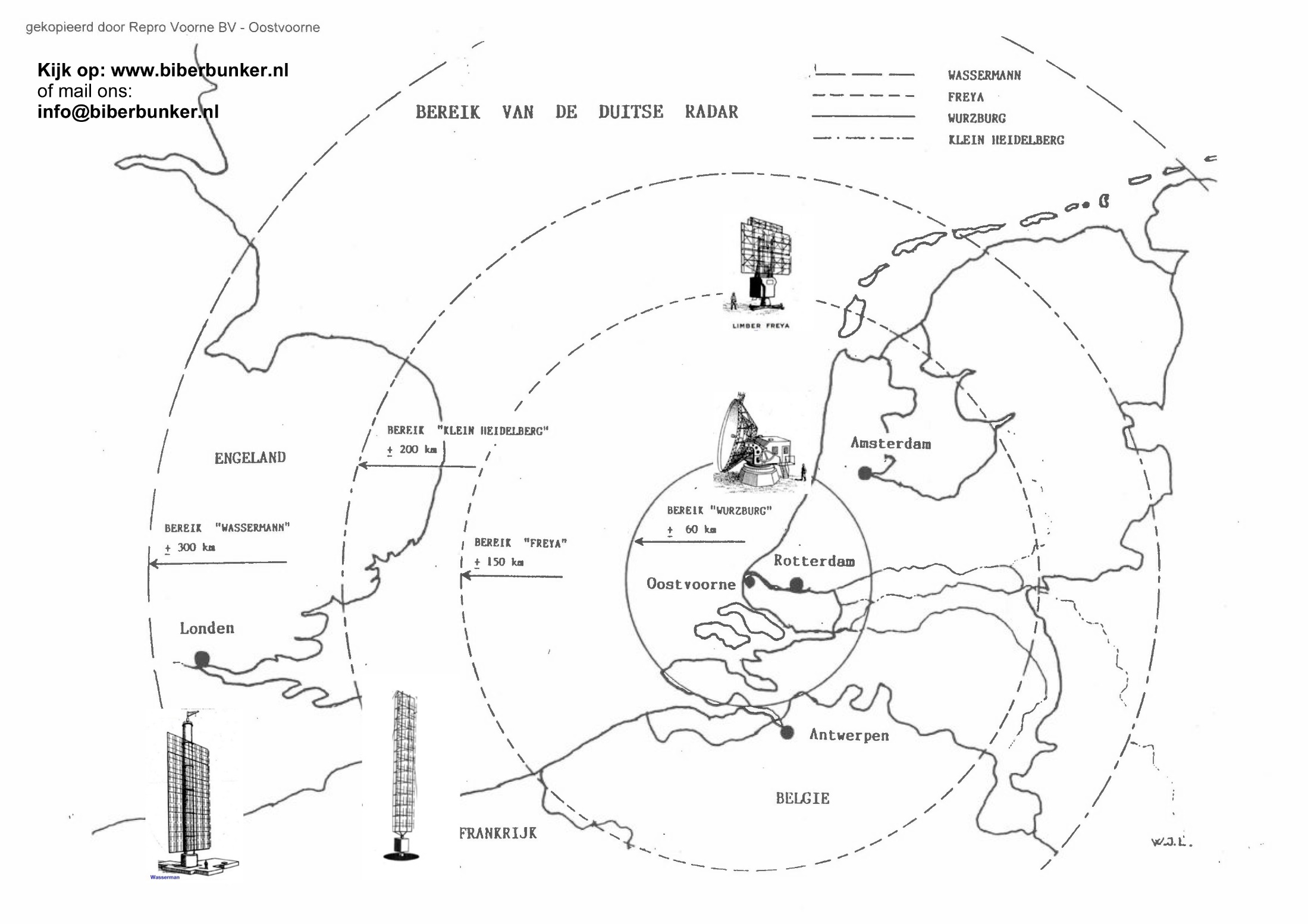 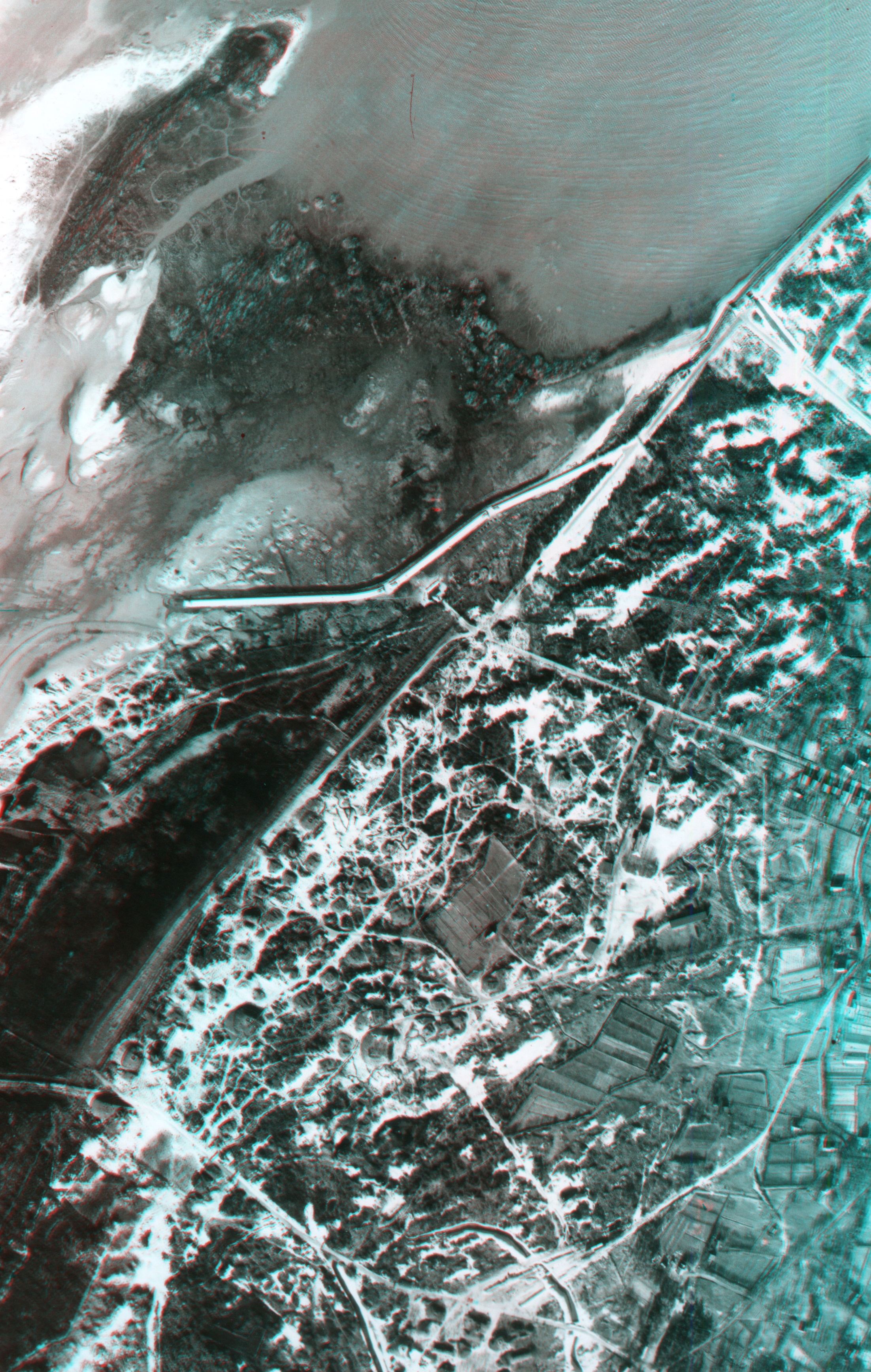 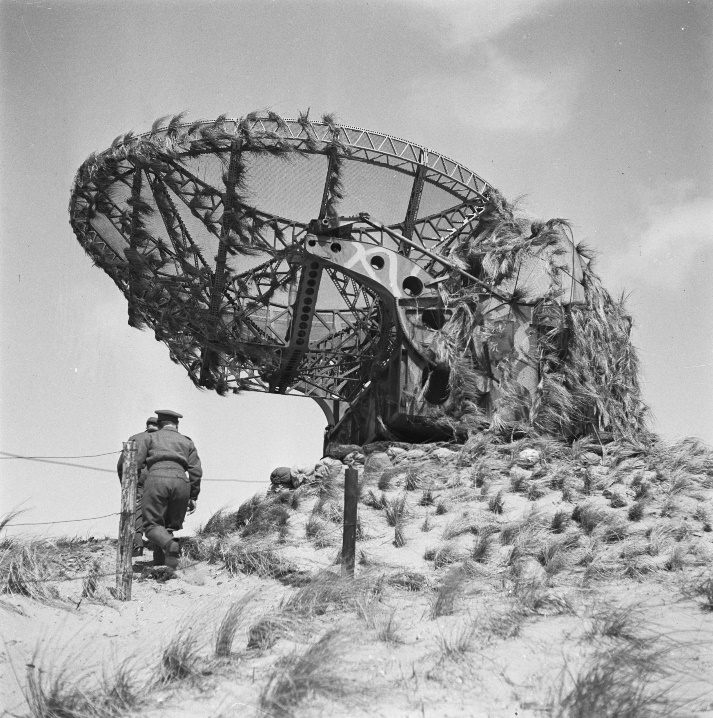 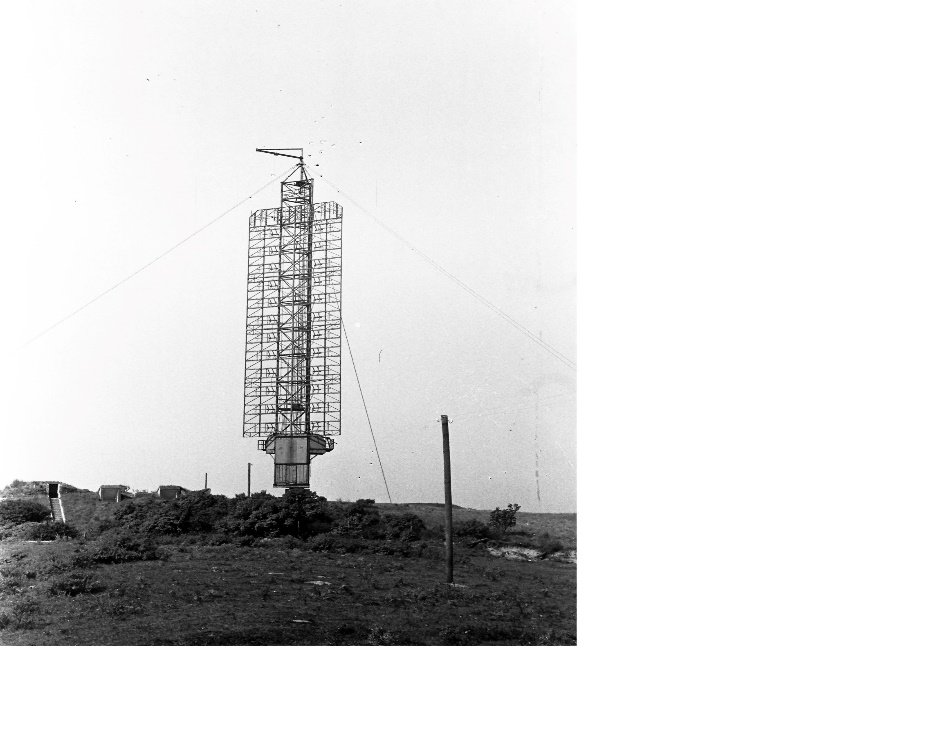 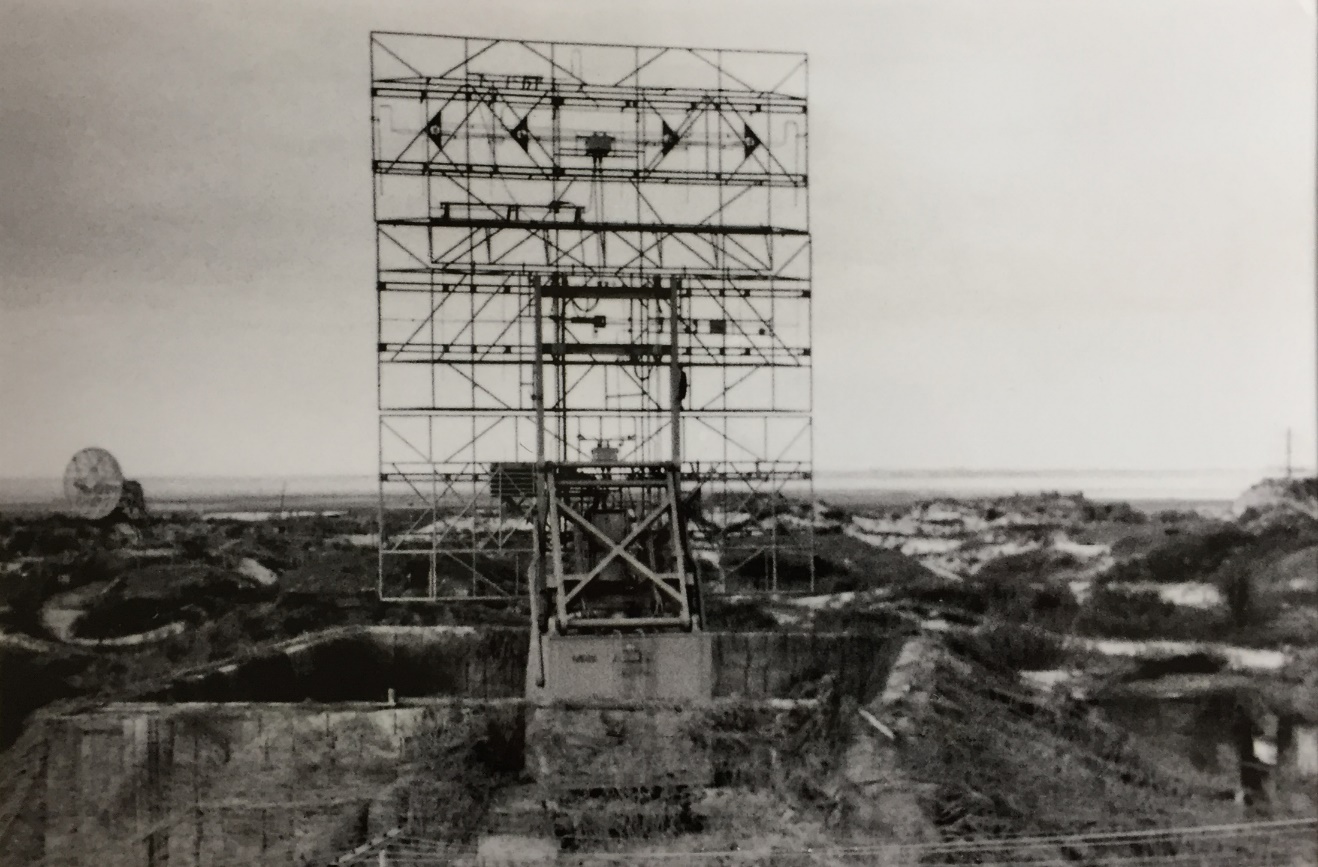 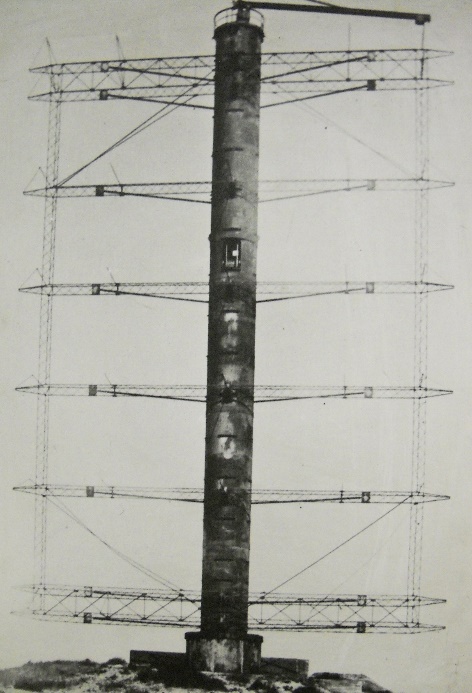 PartnerHogeschool Rotterdam
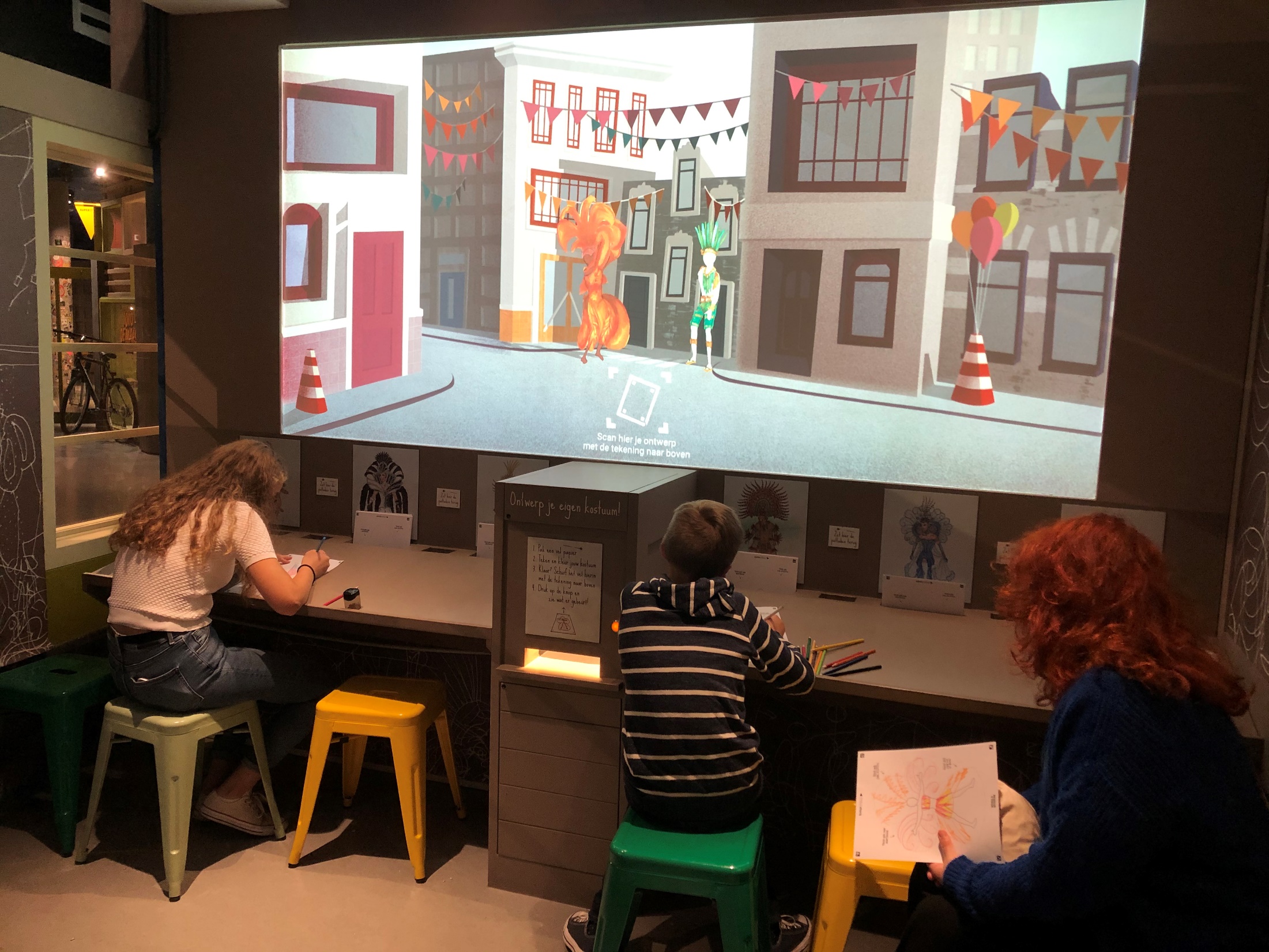